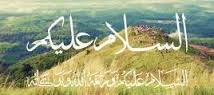 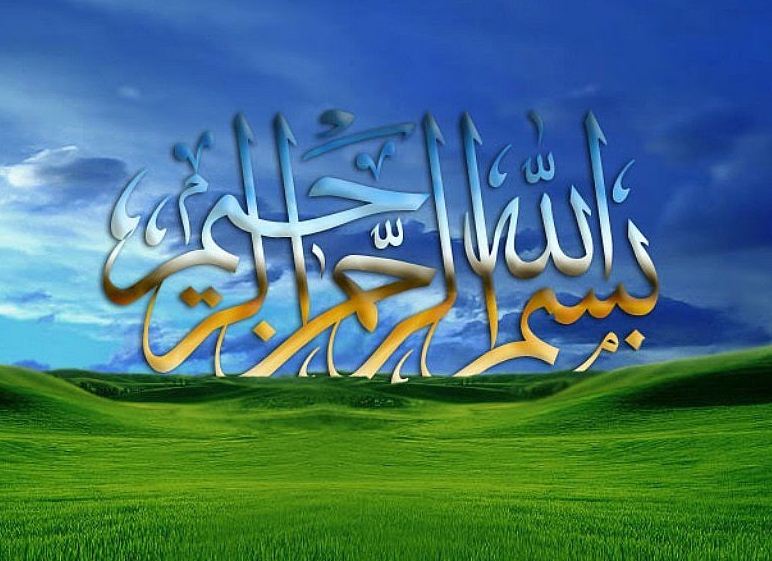 1/12/2020
Md.Mahabub Alam Razzak Howlader Akademy,Madaripur.
1
শিক্ষক পরিচিতি
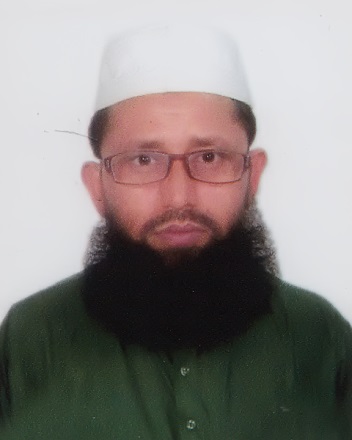 মোঃমাহাবুব আলম মহসীন
কামিল(হাদিস)বিএ;অনার্স,এম,এ(হাদিস)ইবি,কুস্টিয়া
সহকারী শিক্ষক(ইসলাম)
রাজ্জাক হাওলাদার একাডেমি,মাদারীপুর।
1/12/2020
Md.Mahabub Alam Razzak Howlader Akademy,Madaripur.
2
ইসলাম ও নৈতিক শিক্ষা
শ্রেণী-৮ম,নবমওদশম
 অধ্যায়ঃদ্বিতীয়/তৃতীয়
1/12/2020
Md.Mahabub Alam Razzak Howlader Akademy,Madaripur.
3
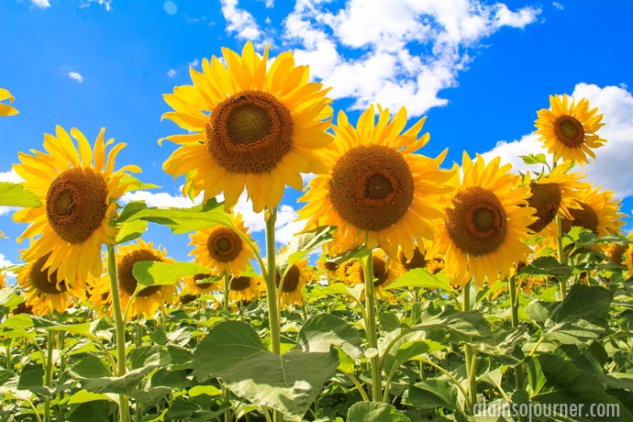 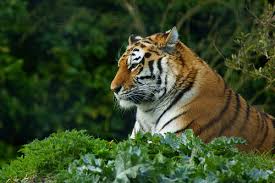 ১
২
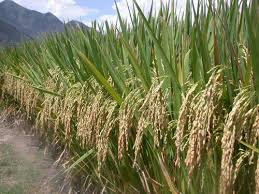 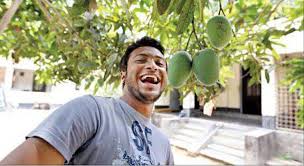 ৩
৪
1/12/2020
Md.Mahabub Alam Razzak Howlader Akademy,Madaripur.
4
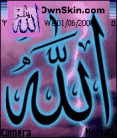 1/12/2020
Md.Mahabub Alam Razzak Howlader Akademy,Madaripur.
5
ইবাদত
1/12/2020
Md.Mahabub Alam Razzak Howlader Akademy,Madaripur.
6
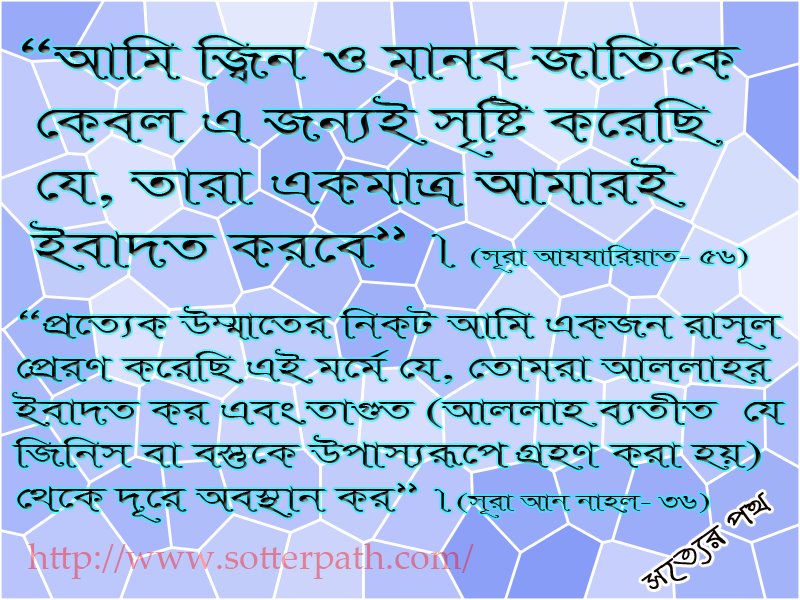 1/12/2020
Md.Mahabub Alam Razzak Howlader Akademy,Madaripur.
7
শিখন ফলঃ
¤  ইবাদতের পরিচয় ও গুরুত্ব বর্ণনা করতে পারবে।
¤ইবাদত কতো প্রকার ও কিকি বর্ণনা করতে পারবে।
¤ইবাদত না করলে তার পরি্নতি বলতে পারবে।
1/12/2020
8
Md.Mahabub Alam Razzak Howlader Akademy,Madaripur.
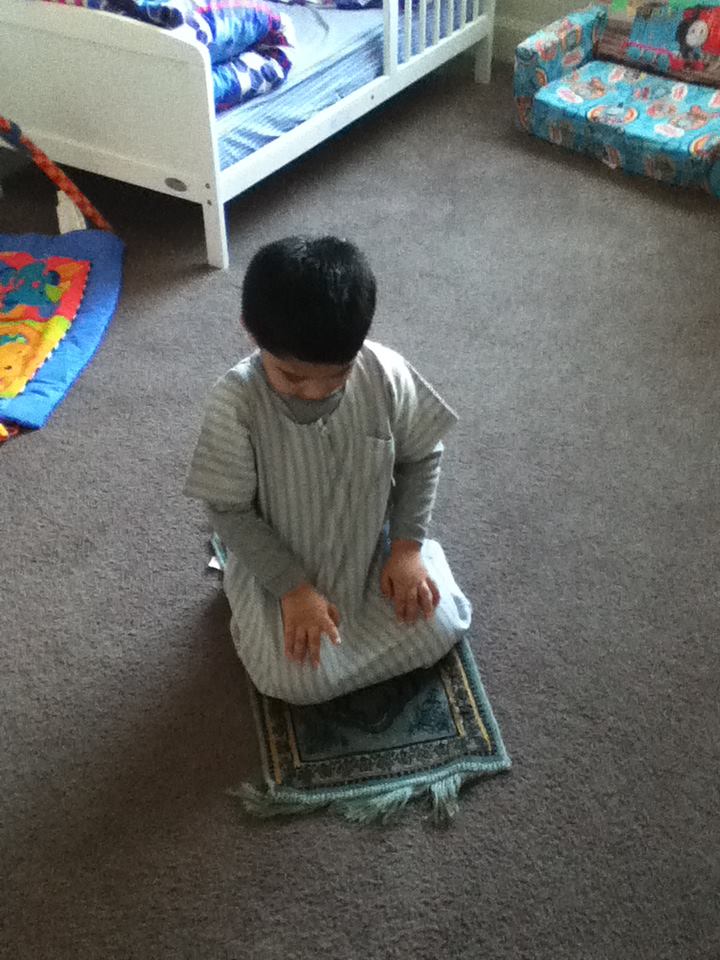 একটি শিশু সালাত আদায় করছে।
1/12/2020
Md.Mahabub Alam Razzak Howlader Akademy,Madaripur.
9
ইবাদত আরবি শব্দ।এর অর্থ হলো চুরান্ত ভাবে দী্নতা-হীনতা ও বিনয় প্রকাশ করা এবং নমনিয়  হওয়া।আর ইসলামি শরিয়াতের পরিভাষায় দৈন ন্দিন জিবনের সকল কাজ-কর্মে আল্লাহ তালার বিধি-বিধান মেনেচলাকে ইবাদাত বলা হয়।
1/12/2020
Md.Mahabub Alam Razzak Howlader Akademy,Madaripur.
10
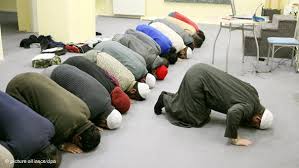 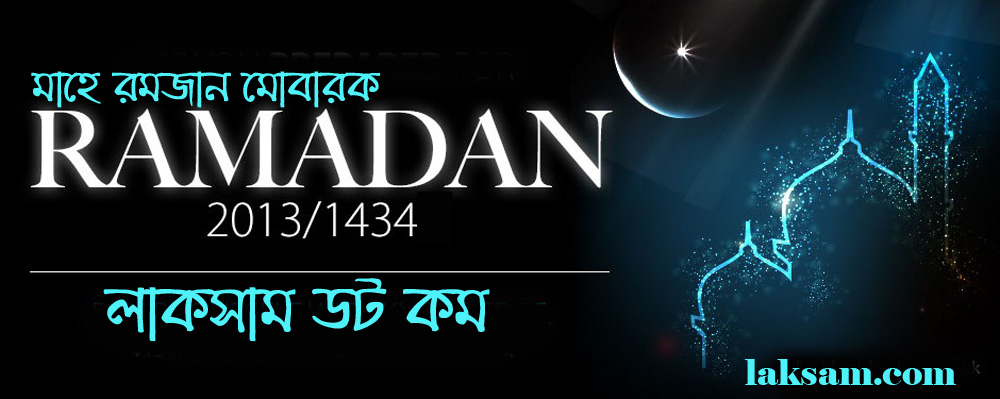 রমা
দান
সলাত
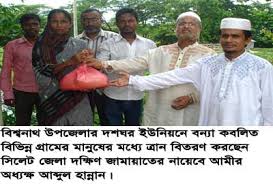 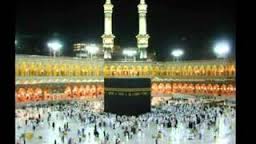 হাজ্জ
যাকাত
1/12/2020
Md.Mahabub Alam Razzak Howlader Akademy,Madaripur.
11
প্রঃ-
ইবাদত করব কার ? কেন করব?
ইবাদাত না করলে আমার কি কোন ক্ষতি হবে ? কেন হবে?বল।
1/12/2020
Md.Mahabub Alam Razzak Howlader Akademy,Madaripur.
12
একক কাজ
# হাক্কুল্লাহ ও হাক্কুল ইবাদের মধ্যে পার্থক্য  কি ? বুঝিয়ে লিখ।
# হাক্কুল্লাহ কি ? এর অশ্বিকার কারির পরিনতি কি হতে পারে ? ব্যাখ্যা কর।
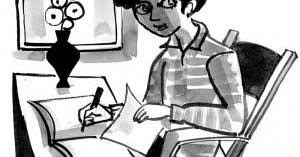 1/12/2020
Md.Mahabub Alam Razzak Howlader Akademy,Madaripur.
13
ইবাদতের গুরুত্বঃ পবিএ কোরআনে সুরা[ আল-বাইয়্যিনা০৫,আলে-ইমরআন৩২,আল-আরাফ১৭৯,জুময়া১০,ও বাকারা৪৩,সহ অনেক স্থানেই আল্লাহ পাক বলেছেন।
1/12/2020
Md.Mahabub Alam Razzak Howlader Akademy,Madaripur.
14
ইবাদত প্রথমতদুই প্রকারঃ            [ক]হাক্কুল্লাহ ও [খ] হাক্কুল ইবাদ।
[ক] হাক্কুল্লাহ [আল্লাহর হক]
১।সামগ্রিক  জীবনে আল্লাহর সার্বভৌমত্ব ও কতৃত্ব স্বীকার করা।
২। আল্লাহর দেওয়া সকল আদেশ-নিষেধ মেনে চলা।
৩।সর্বাবস্থায় নিজেকে আল্লাহর নিকট আত্মসর্পণ এবংতার অনু্গ্রহ কামনাকরা।
1/12/2020
Md.Mahabub Alam Razzak Howlader Akademy,Madaripur.
15
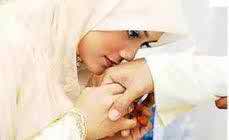 গুরু জনকে
সম্মানার্থে চুমা খাচ্ছে।
অসহায়কে সাহায্য করা
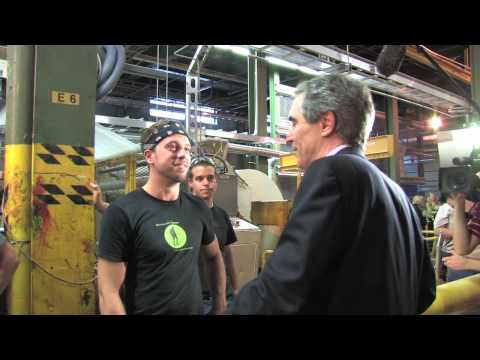 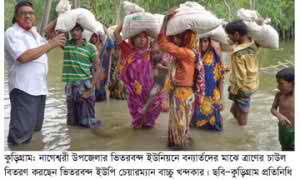 শ্রমিকের সাথে ভাল ব্যাব হার করা
দুর্গতদের সাহায্য
সাহায্য করা
1/12/2020
Md.Mahabub Alam Razzak Howlader Akademy,Madaripur.
16
খ।হাক্কুল ইবাদ (বান্দার হক)
মুসলিমের প্রতি অপর মুসলিমের ছয়টি হক বা অধিকার রয়েছে (বুখারি ও মুসলিম)
মানুষের প্রতি মানুষের আটটি হক বা অধিকার রয়েছে।
1/12/2020
Md.Mahabub Alam Razzak Howlader Akademy,Madaripur.
17
দলিয়কাজঃ


O ইবাদত কাহাকেবলে ? কত প্রকারকিকি বিশ্লেষন কর।
Oইবাদত না করলে তার পরিনাম কি ?
বর্ণনা কর।
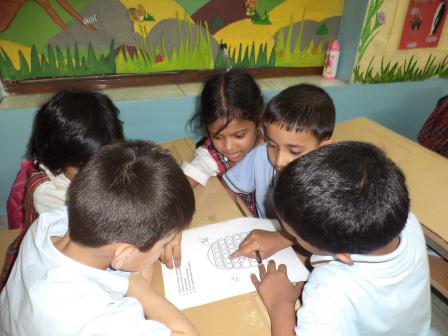 1/12/2020
Md.Mahabub Alam Razzak Howlader Akademy,Madaripur.
18
মুল্লায়নঃ
শিক্ষার্থী- 1 ইবাদত কি বলতে পারবে।
2 ইবাদাত কত প্রকার কিকি লিখতেপারবে।
3 ইবাদাত না করলে তার পরিনতি ব্যাখ্যা করতে পারবে।
1/12/2020
Md.Mahabub Alam Razzak Howlader Akademy,Madaripur.
19
বাড়ীর কাজঃ
 * হাক্কুল্লাহর উপর আল্লাহরএকটা বাণী লিখবে।
* হাক্কুল ইবাদ এর উপর একটা হাদিস 
লিখবে।
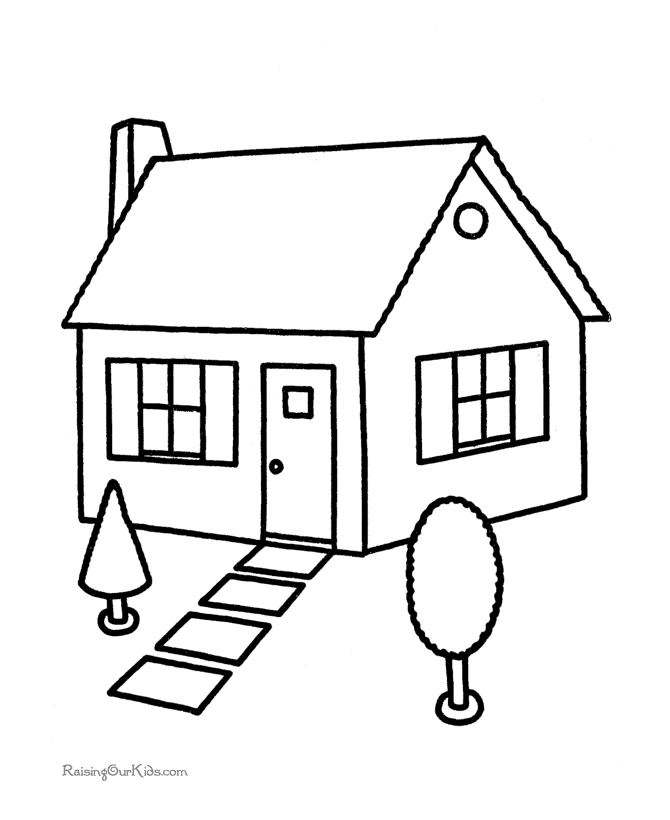 1/12/2020
Md.Mahabub Alam Razzak Howlader Akademy,Madaripur.
20
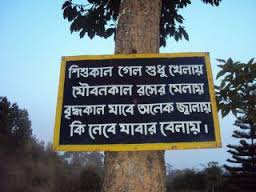 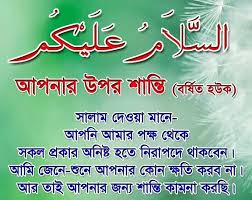 1/12/2020
Md.Mahabub Alam Razzak Howlader Akademy,Madaripur.
21